WELCOME!

This is a module to teach you all about the different types of games.

This knowledge may help you decide which type of game you can choose.

Click a particular topic in the Navigation Map on the right to go to a particular topic.

Or use the navigation buttons at the bottom right to move between the pages or to return to this Home page.

Enjoy the module!
OUTDOOR 

Generally outdoor games are more robust.

They are played in large numbers of players.

They are a team game.
SOCCER

Soccer is played by 11 players per team. 

This is a team game where everyone need to give their best.

They need 2 goalpost and 2 refree to officiate the game.
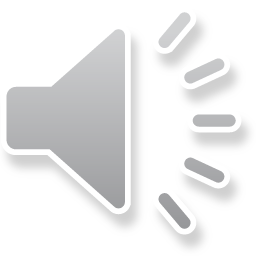 INDOOR

Indoor games are not robust as there are no contacts among players. 

Generally you need small numbers of players.
BADMINTON

Badminton is not a tough game although you can get tired from stretching. 

However, you can have muscle pull if you stretch too much without warm-ups.